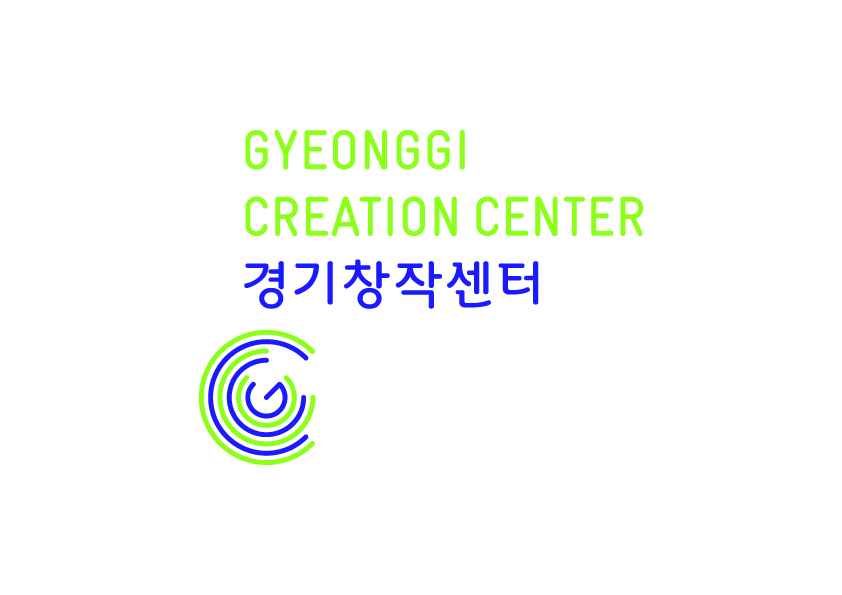 2016 경기창작센터 입주작가 대상
프로젝트 기획서
◆ 프로젝트명: 

◆ 지원작가명:
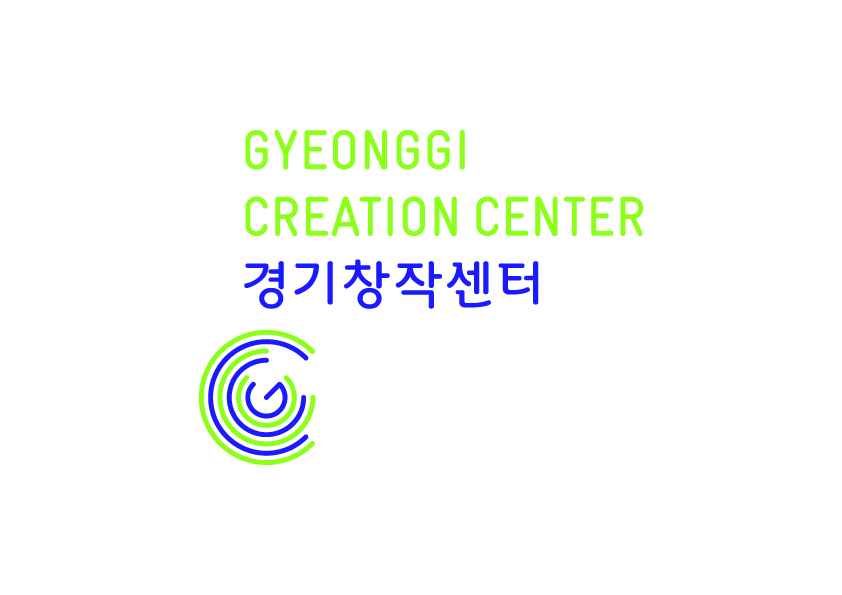 ※ 본 기획서는 예시입니다. 필요하신 사항이 있으시면 추가해서 사용해주시고, PPT파일 이외에 한글파일로 작성하셔도 좋습니다. 
※ 예산계획은 꼭 기입해야 합니다.
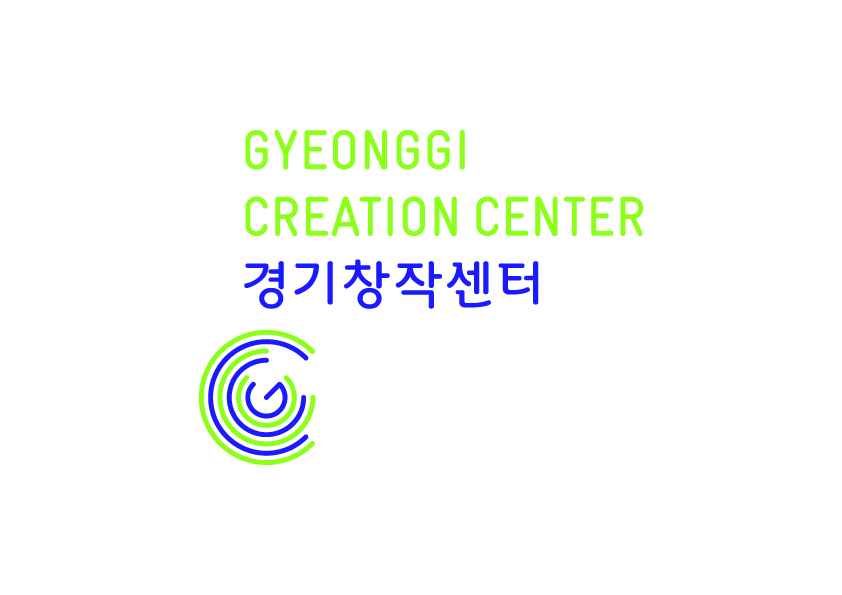 ■ 프로젝트 내용 (컨셉, 배경 아이디어 등)
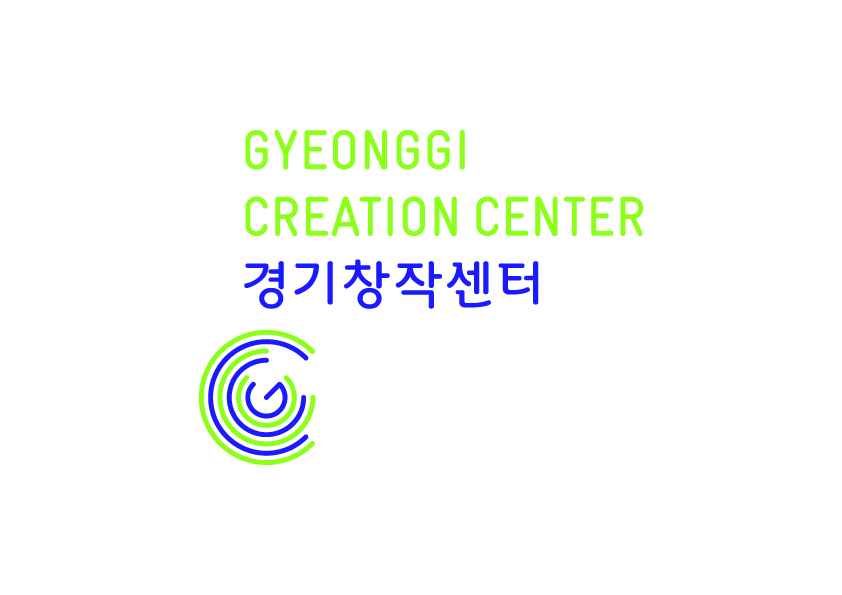 ■ 프로젝트 진행 세부계획 (일정포함)
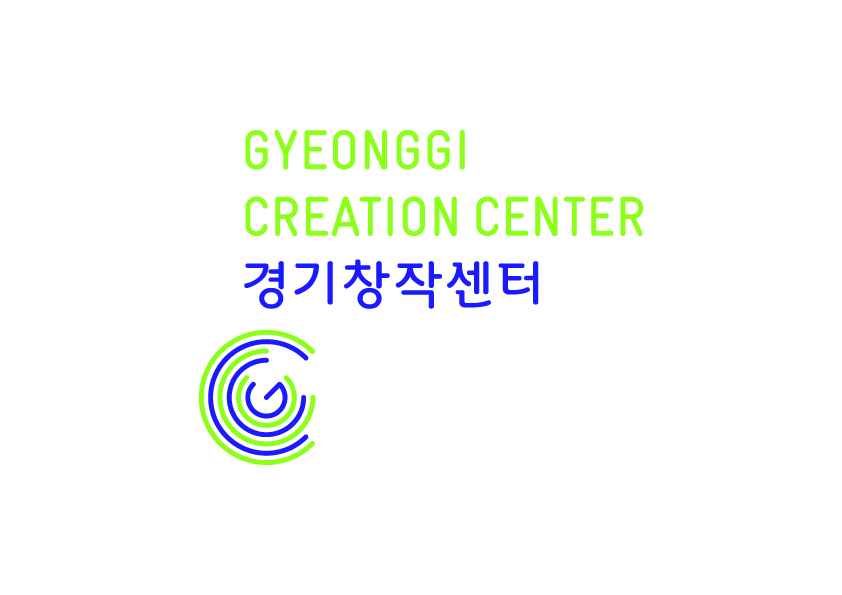 ■ 프로젝트 발표 형태 및 계획 (컨텐츠, 공간 구성 및 연출 계획 등)
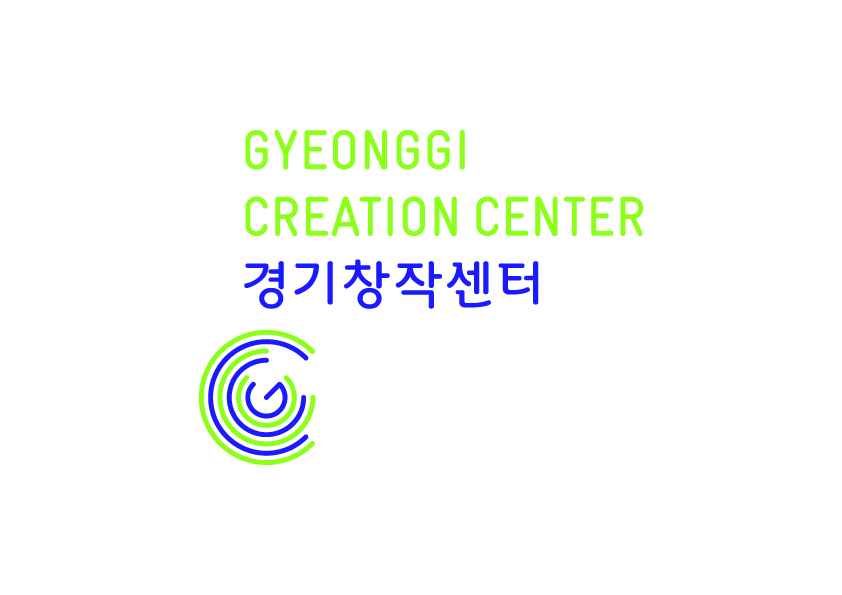 ■ 예산계획 (프로젝트를 진행하는 작가 본인의 인건비는 예산에 포함될 수 없음)